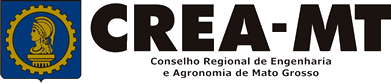 COMO SOLICITAR BAIXA DE ART SEM REGISTRO DE ATESTADO
SISTEMA eCREA
OBJETIVO:



Apresentar os procedimentos para Registro de Atestado pelo Portal eCREA.
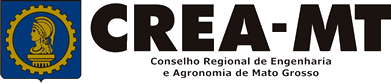 INTRODUÇÃO:

O Atestado de Capacidade Técnica é a declaração fornecida pela contratante da obra ou serviço, que é fornecida pela pessoa física ou jurídica, de direito público ou privado e que atesta a execução da obra ou a prestação do serviço e identifica seus elementos quantitativos e qualitativos, o local e o período de execução, os responsáveis técnicos envolvidos e as atividades técnicas executadas.Conforme o Art. 59 da Resolução n° 1.137/23 do Confea, "as informações acerca da execução da obra ou prestação de serviço, bem como os dados técnicos qualitativos e quantitativos do atestado, devem ser declarados por profissional que possua habilitação nas profissões abrangidas pelo Sistema Confea/Crea".
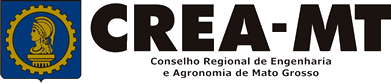 Acesse  através do endereço

https://ecrea.crea-mt.org.br/

O Portal de Serviços eCREA
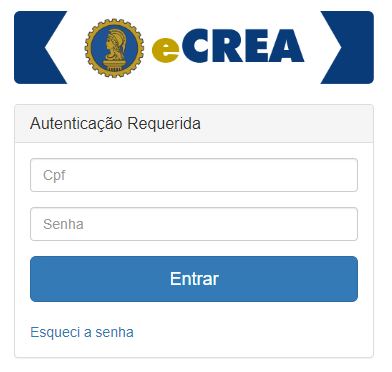 Senha

Informe seu CPF e senha. 
Clique em Entrar
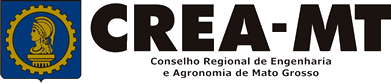 Caso apareça a tela seguinte, escolha a opção “EXTERNO” e “Profissional do sistema”
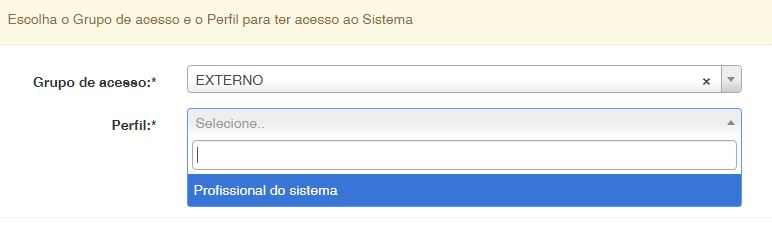 Perfil de Acesso


Grupo de Acesso: Externo
Perfil: Profissional do Sistema
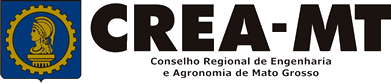 1 - Clique sobre a aba Atendimento e Depois em Solicitação Pessoa Física
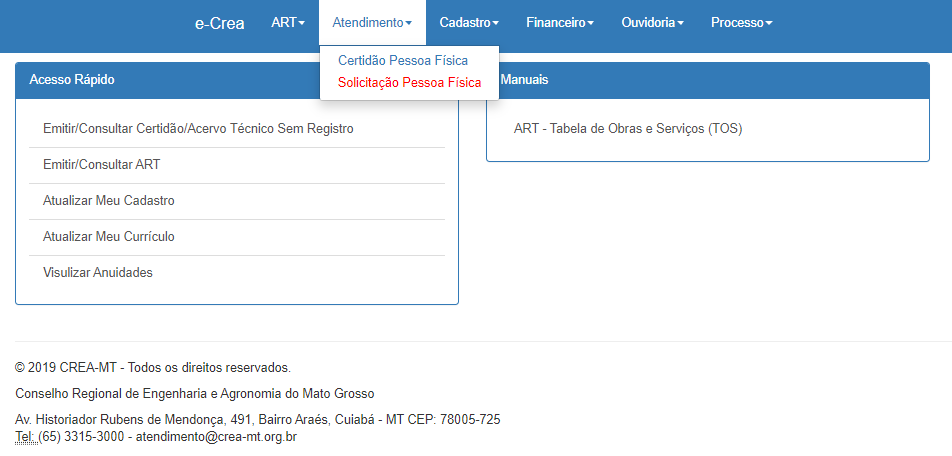 2 – Depois, clique em NOVA
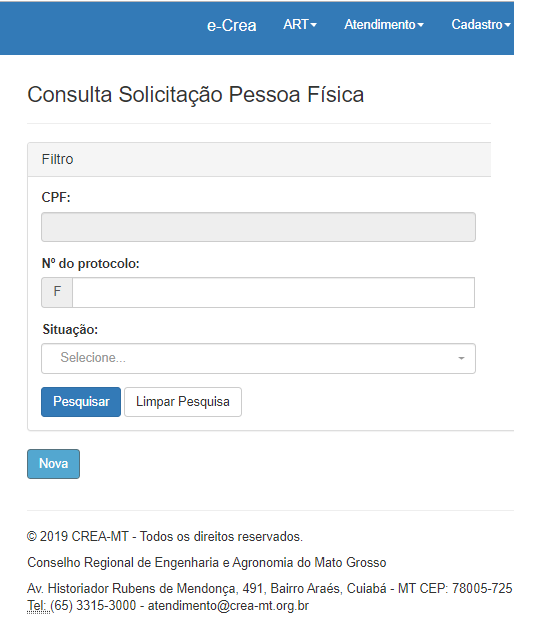 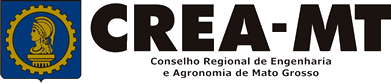 Consulta solicitação de Pessoa Física
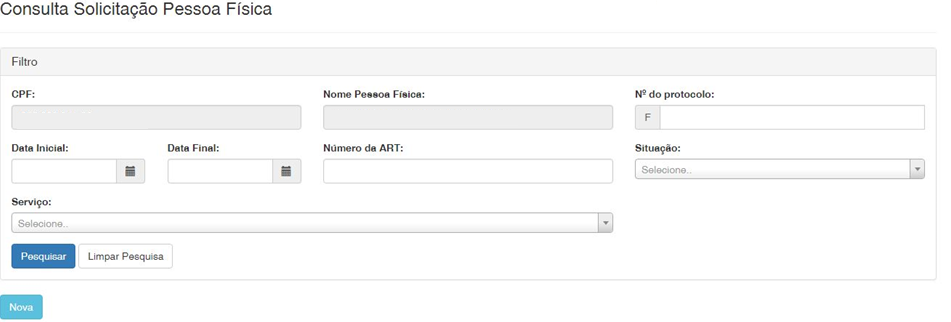 Clique sobre “Nova”.
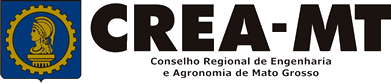 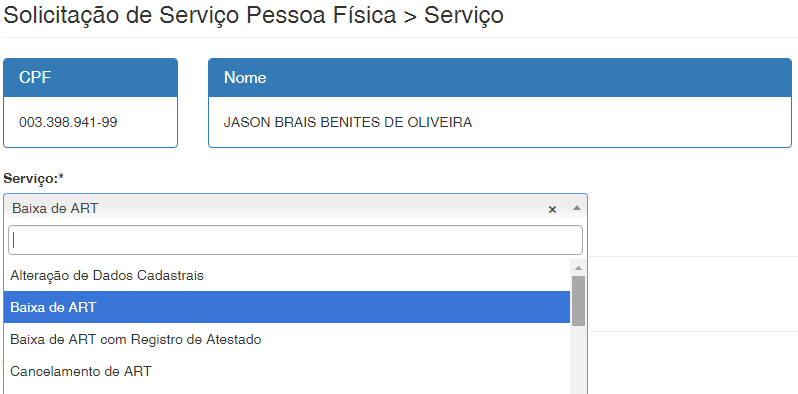 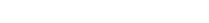 Selecione “Baixa de ART”
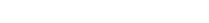 Na página seguinte clique em “Adicionar ART’s”
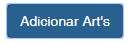 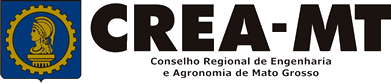 Solicitação de Serviço Pessoa Física
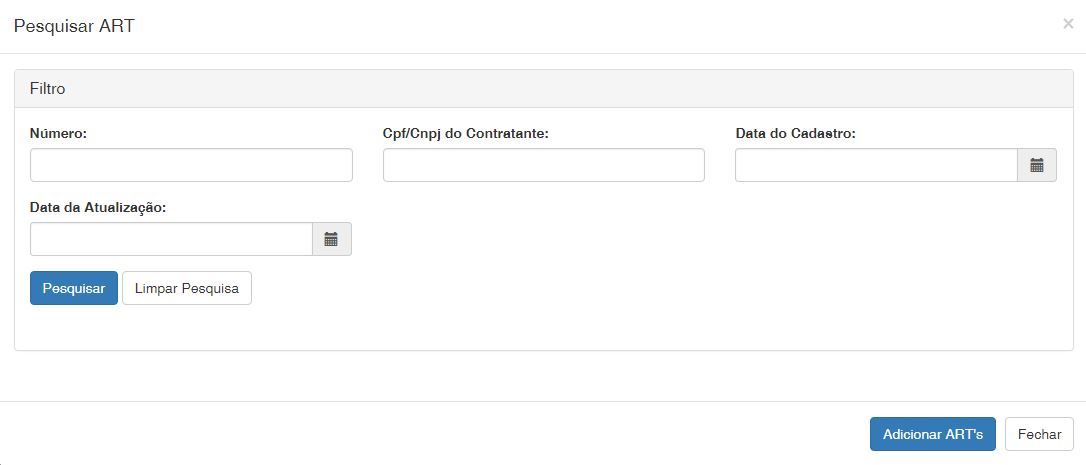 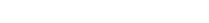 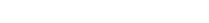 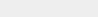 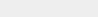 Clique diretamente sobre Pesquisar e aguarde o carregamento da lista com as ART’s.
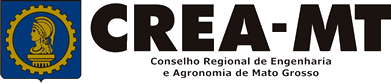 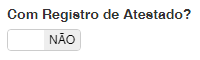 Deixe marcado como “Não”
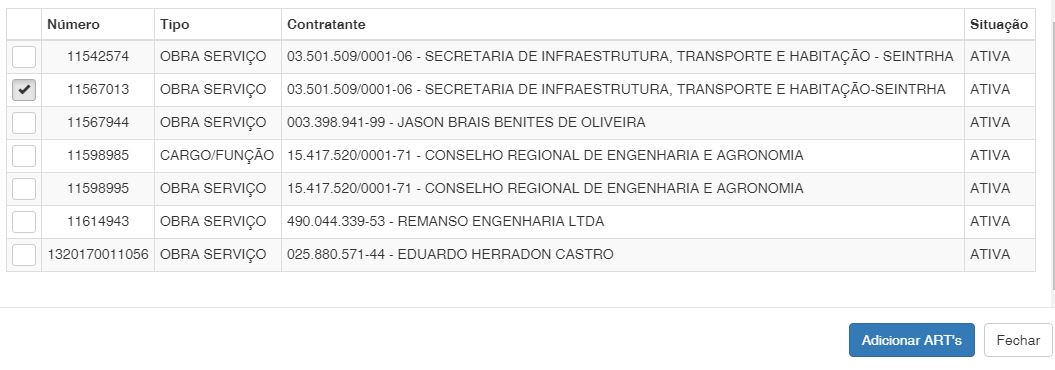 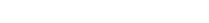 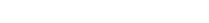 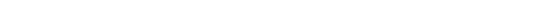 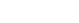 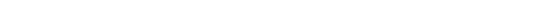 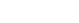 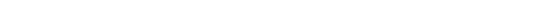 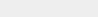 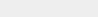 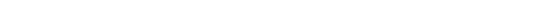 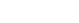 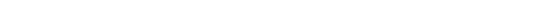 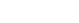 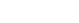 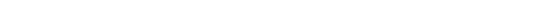 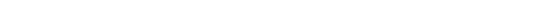 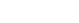 Clique diretamente sobre Pesquisar e aguarde o carregamento da lista com as ART’s.
Selecione sua ART na lista e clique em “Adicionar ART’s”
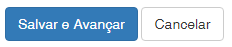 Clique em “Salvar e Avançar”.
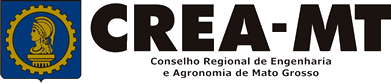 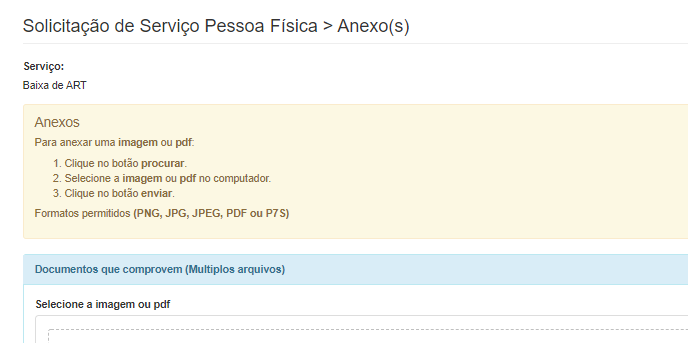 1 - Selecione documentos para comprovar a baixa de ART.
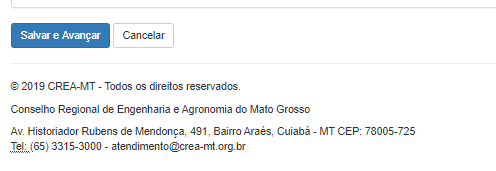 2 - Clique em “Salvar e Avançar”.
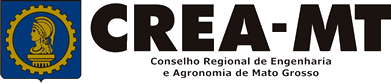 Solicitação de Serviço Pessoa Física Anexo(s)
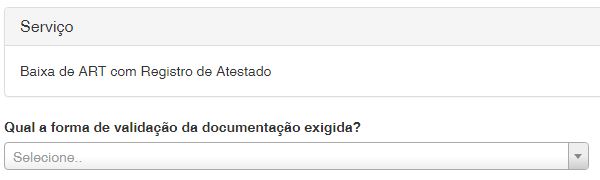 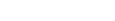 Selecione a Forma de Validação da documentação.
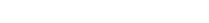 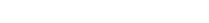 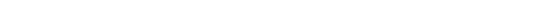 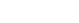 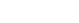 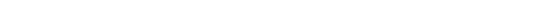 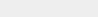 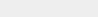 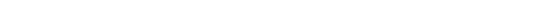 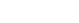 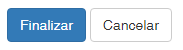 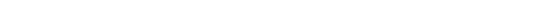 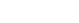 Clique em “Finalizar”.
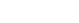 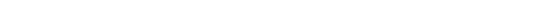 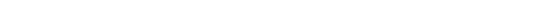 ATENÇÃO:
As ART’s devem estar assinadas pelo profissional e pelo contratante para que a baixa seja consolidada
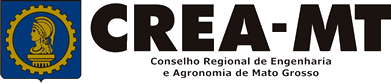 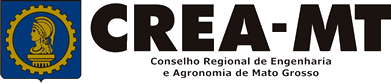 (65) 3315 3002 – 3315-3024 - 3315-3042
Visite nosso Atendimento Online
www.crea-mt.org.br